Порядок проведения валютных операций в Республике Казахстан
Документы, требуемые при проведении платежей и (или) 
переводов денег по валютным операциям
документ, удостоверяющий личность;

документ, подтверждающий право постоянного проживания в РК (при наличии)  для физического лица (далее – ФЛ)  – иностранца или лица без гражданства);

лицензия НБ на проведение банковских и иных операций (при наличии);

копии документов, подтверждающих исполнение либо на основании которых необходимо исполнение обязательств по валютным договорам по экспорту или импорту;

валютный договор (далее - ВД) или его копия, в т.ч. с отметкой о присвоении УН;

регистрационное свидетельство или свидетельство об уведомлении, полученные до 1 июля 2019 года и не утратившие силу
Предоставление валютного договора не требуется*
Если платеж/перевод  осуществляется между ФЛ - резидентами или ФЛ - нерезидентами в пределах РК и является безвозмездным
Если платеж/перевод 
осуществляется  на сумму  ≤ 10 тыс. $ в эквиваленте , и отправителем или бенефициаром платежа /перевода денег является ФЛ , филиал/ представительство иностранного юридического лица или   нерезидент-ЮЛ
Если платеж/перевод осуществляется ЮЛ-резидентом на сумму ≤ 10 тыс. $ в эквиваленте и ЮЛ-резидентом 
 (отправителем /   
бенефициаром)
совершена запись о том, что такой перевод денег не связан с исполнением ВД, по которому требуется присвоение УН
Если  
платеж/перевод денег осуществляется  ФЛ на собственный банковский счёт (с собственного банковского счета)  в иностранном банке
* Предоставление ВД обязательно для платежей/переводов денег по валютным операциям, в отношении которых определено требование  получения учетного номера
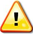 Порядок проведения платежей без предоставления ВД
Физическое лицо
При проведении ФЛ платежа/перевода на сумму >10 тыс. $ и отсутствии у физического лица возможности представления ВД банк проводит платеж при наличии совершенной или подтвержденной записи:
 разрешающей уполномоченному банку представление информации о данном платеже / переводе денег в правоохранительные органы РK / НБ;
 подтверждающей, что данный платеж /  перевод денег не связан с исполнением валютного договора, по которому требуется получение учетного номера (для резидентов);
подтверждающей, что данный платеж /  перевод денег не связан с финансированием террористической или экстремистской деятельности и иным пособничеством терроризму или экстремизму.
Порядок проведения платежей без предоставления ВД
ЮЛ - резидент
ЮЛ – нерезидент
Если платеж/перевод 
проводится   на сумму ≤ 10 тыс. $ в  эквиваленте
Если платеж /перевод денег проводится  на сумму ≤ 10 тыс. $  в эквиваленте банк проводит платеж и (или)  перевод денег при наличии совершенной или подтвержденной записи:

о том, что такой платеж /  перевод денег не связан с исполнением валютного договора, по которому требуется присвоение учетного номера.
Покупка и продажа безналичной иностранной валюты
При оформлении заявки на покупку / продажу  безналичной 
иностранной валюты
Физические лица:
Юридические лица - нерезиденты:
проводят операции по покупке безналичной иностранной валюты без ограничений
указывают цель покупки или продажи иностранной валюты
Покупка и продажа безналичной иностранной валюты
Юридические лица - резиденты:
указывают цель покупки;
при покупке  инвалюты за тенге на сумму > 50 тысяч $, предоставляют валютный договор и счет либо иной документ на оплату, во исполнение которого покупается иностранная валюта, подтверждающие цель и сумму покупки, при необходимости с отметкой о присвоении учетного номера, или копией РС, или СУ
сумма покупки по одному валютному договору не должна превышать  сумму  такого валютного договора
покупают  инвалюту за тенге  через один банк в один день на сумму ≤ 50 тыс. $ на цели, не связанные с исполнением обязательств в ин. валюте (перевод на собственные счета в инобанках, безвозмездные переводы, размещение на счете)
Банк не принимает к исполнению заявку на покупку, если:
Цель и сумма покупки не подтверждены копией валютного договора
Сумма покупок валюты по одному валютному договору превышает сумму такого валютного договора
Сумма покупок через один банк в один день на цели не связанные с исполнением обязательств в инвалюте  > 50 тысяч $ в эквиваленте
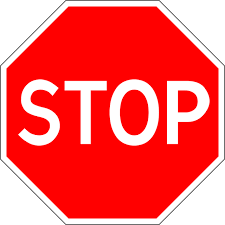 Покупка и продажа безналичной иностранной валюты
при покупке  инвалюты за тенге на сумму > 50 тысяч $, юридическим лицом-резидентом прилагается указание уполномоченному банку в случае её неиспользования в течение 10 рабочих дней продать данную валюту за национальную валюту в трехдневный срок, кроме иностранной валюты, купленной на цели выплаты чистого дохода или его части, распределяемых данным юридическим лицом-резидентом между его акционерами, учредителями, участниками.
Приобретенная иностранная валюта должна быть использована по валютному договору, указанному в заявке на покупку (подтверждающему цель покупки)
Допускается использование иностранной валюты на иные цели, связанные с исполнением обязательств в иностранной валюте по другому валютному договору, при представлении юридическим лицом-резидентом в Банк дополнительной заявки, к ранее оформленной заявке, согласно которой приобретена безналичная иностранная валюта. 
Доп.заявка должна быть предоставлена до проведения платежа по другому валютному договору.
Операции c наличной иностранной валютой
Физические лица:
без ограничений снимают/вносят наличную иностранную валюту со своих банковских счетов/на свои банковские счета
снимают наличную иностранную валюту на цели: 

оплаты расходов физического лица, связанных с его командировкой за пределы РК, в т.ч. представительских расходов, представляет в банк документы, подтверждающие цель  выплат с указанием суммы (приказа, распоряжение, решение, смета командировочных расходов)*;
оплаты расходов физического лица, связанных с его командировкой за пределы РК, в т.ч. представительских расходов, с использованием корпоративной платежной карточки указанные документы представляются в банк в течение 30 рабочих дней со дня такого снятия; 
осуществления расчетов с физическими лицами в случаях, согласно  ст. 7 Закона РК о валютном  регулировании и валютном контроле.
* В случае, если ранее снятая наличная ин.валюта, не была использована (полностью или частично) на указанные цели, она подлежит обязательному зачислению на банковский счет ЮЛ или филиала (представительства) иностранной организации в банке в течение 10 рабочих дней со дня окончания срока командировки.
Юридические лица:
Операции без открытия  счета
Физическое лицо осуществляет перевод денег по валютной операции на территории РК, из РК и в РК без открытия и (или) использования счета в уполномоченном банке на сумму  ≤ 10  тысяч $ в эквиваленте .
Физические лица вправе без открытия и (или) использования счета в уполномоченном банке в пределах суммы ≤ 10  тысяч $ в эквиваленте осуществлять следующие переводы денег по валютным операциям:

безвозмездные переводы денег на территории РК, из РК  и в РК;

переводы денег на территории РК, из Р К и в Р К в уплату штрафов, налогов и других обязательных платежей в пользу государства;
иные переводы денег из РК и в РК, не связанные с осуществлением физическим лицом предпринимательской деятельности и с операциями по валютным договорам, для которых в соответствии с настоящим Законом необходимо получение УН